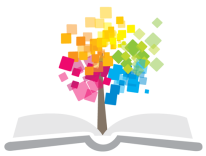 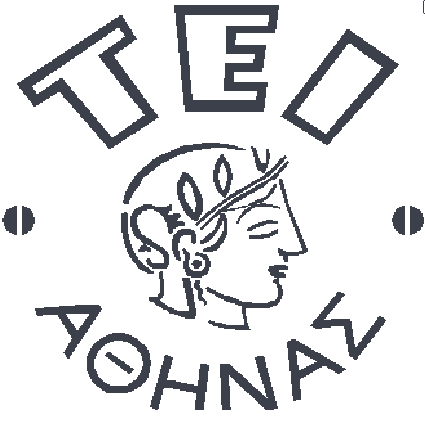 Ανοικτά Ακαδημαϊκά Μαθήματα στο ΤΕΙ Αθήνας
Προγραμματισμός & Εφαρμογές Η/Υ (Θ)
Ενότητα 3: Εισαγωγή στο Προγραμματισμό με τη FORTRAN 2003 (μέρος 3ο) 

Δρ. Β.Χ. Μούσας, Αναπληρωτής Καθηγητής
Τμήμα Πολιτικών Μηχανικών Τ.Ε. και Μηχανικών Τοπογραφίας 
& Γεωπληροφορικής Τ.Ε.
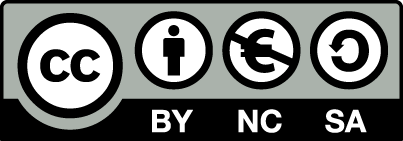 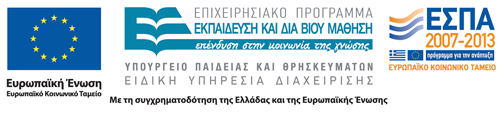 Εντολές επανάληψης (1 από 3)
Η ΕΝΤΟΛΗ DO ... END DO
Για να επαναλάβουμε πολλές φορές μια ομάδα εντολών, πρέπει να την εντάξουμε μέσα σε ένα γκρουπ εντολών επανάληψης DO ... END DO. Το γκρουπ των εντολών επανάληψης έχει σαν πρώτη εντολή την εντολή DO, η οποία περιέχει και τον μετρητή των επαναλήψεων ή δείκτη, και σαν τελευταία εντολή την εντολή END DO (ή ENDDO).
Η γενική μορφή της εντολής DO είναι η παρακάτω:
	DO δείκτης = αρχή, τέλος, βήμα  εντολή 1  εντολή 2  ... κλπ.END DO
1
Παραδείγματα (1 από 2)Εντολές επανάληψης
2
Παραδείγματα (2 από 2)Εντολές επανάληψης
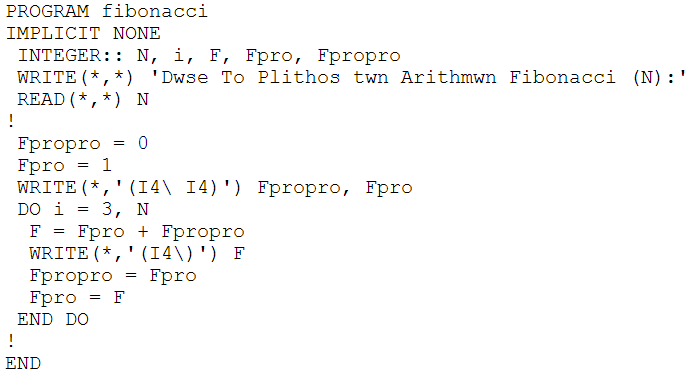 3
Εντολές επανάληψης (2 από 3)
Η ΕΝΤΟΛΗ DO WHILE ... END DO
Όταν ο αριθμός των επαναλήψεων δεν είναι γνωστός πριν την έναρξη του βρόγχου, ή/και, όταν πρέπει να εξασφαλίσουμε ότι ο βρόγχος θα εκτελεστεί τουλάχιστον μια φορά, χρησιμοποιούμε την εντολή DO WHILE ... END DO, η οποία έχει παρόμοια δομή με τη DO.
	DO WHILE (λογική έκφραση)  εντολή 1  εντολή 2  ... κλπ.END DO
Οι επαναλήψεις μέσα στη DO WHILE πραγματοποιούνται μόνον εφόσον η λογική έκφραση είναι αληθής (παίρνει τη τιμή TRUE).
Η εντολή WHILE είναι απαραίτητη για προγράμματα που λύνουν προσεγγιστικά προβλήματα μηχανικών με αριθμητική ανάλυση, πεπερασμένα στοιχεία, κ.ά. όπου ο αριθμός των επαναλήψεων εξαρτάται από τη προσέγγιση στη βέλτιστη λύση.
4
Εντολές επανάληψης (3 από 3)
ΟΙ ΕΝΤΟΛΕΣ EXIT & CYCLE
Οι EXIT & CYCLE χρησιμοποιούνται για τον πρόωρο τερματισμό των βρόγχων. 
Η εντολή EXIT διακόπτει τελείως τη εκτέλεση του βρόγχου και μεταφέρει την εκτέλεση στην εντολή που βρίσκεται μετά την END DO. Με την EXIT δεν πραγματοποιούνται οι υπόλοιπες επαναλήψεις του DO.
Η εντολή CYCLE μεταφέρει την εκτέλεση πίσω στη DO για την επόμενη επανάληψη χωρίς να εκτελέσεις τις υπόλοιπες εντολές που περιέχονται μεταξύ της CYCLE και της END DO. Με την CYCLE πραγματοποιούνται οι υπόλοιπες επαναλήψεις του DO αλλά είναι πιο σύντομες γιατί εκτελούν λιγότερες εντολές.
5
Εντολές ελέγχου (1 από 3)
Η ΕΝΤΟΛΗ IF ... THEN ... ELSE ... END IF
Η κυριότερη εντολή ελέγχου είναι η εντολή IF η οποία συναντάται σε διάφορες μορφές σύνταξης. Η πιο απλή μορφή της εντολής IF είναι η:
	IF (Λογική Έκφραση) εκτελέσιμη εντολή
Λίγο πιο σύνθετη είναι η περίπτωση που έχουμε παραπάνω από μία εκτελέσιμες εντολές, οπότε τις ομαδοποιούμε χρησιμοποιώντας τις λέξεις THEN και END IF (ή ENDIF):
	IF (Λογική Έκφραση) THEN  εντολές (αν η Λ.Έ. = Αληθής-true)END IF
6
Εντολές ελέγχου (2 από 3)
Τέλος, η πιο σύνθετη διατύπωση της εντολής IF είναι αυτή η οποία περιλαμβάνει πολλές εναλλακτικές περιπτώσεις που χωρίζονται με εντολές ELSEIF:
	IF (Λογική Έκφραση 1) THEN  εντολές (αν η Λ.Έ. 1 = Αληθής-true)ELSEIF (Λογική Έκφραση 2) THEN  εντολές (αν η Λ.Έ. 2 = Αληθής-true)ELSEIF (Λογική Έκφραση 3) THEN  εντολές (αν η Λ.Έ. 3 = Αληθής-true)ELSE  εντολές (αν όλες οι Λ.Έ. = Ψευδείς-false)END IF
7
ΠαράδειγμαΕντολές ελέγχου
Να γραφεί πρόγραμμα που να διερευνά και να λύνει τις εξισώσεις 1ου (Bx+C=0) & 2ου βαθμού (Ax2 +Bx +C =0, τριώνυμο). Οι τύποι υπολογισμού είναι αντίστοιχα:
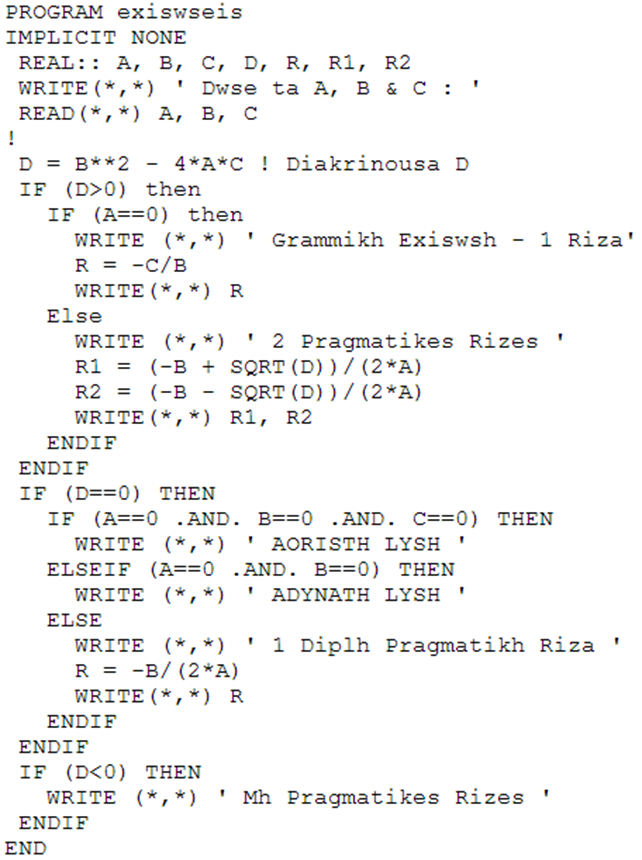 8
Εντολές ελέγχου (3 από 3)
Η ΕΝΤΟΛΗ SELECT CASE ... CASE ... END SELECT
Η εντολή SELECT CASE δημιουργήθηκε για να αντικαθιστά ομοειδείς και επαναλαμβανόμενες εντολές του τύπου IF...THEN...ELSE.
Η γενική μορφή της CASE είναι η:
SELECT CASE μεταβλητή ή σταθερά  CASE (τιμή 1)    εντολές  CASE (τιμή 2)    εντολές  CASE (τιμή 3)    εντολές  CASE DEFAULT    εντολέςEND SELECT
9
Οι λογικές εκφράσεις
Όπως και στις αριθμητικές πράξεις, οι λογικές πράξεις εκτελούνται από αριστερά προς τα δεξιά και σύμφωνα με τις παρενθέσεις και τη προτεραιότητα. 
Η σειρά προτεραιότητας με την οποία υπολογίζεται μια λογική έκφραση είναι η παρακάτω:
οι αριθμητικές πράξεις
οι 6 τελεστές σύγκρισης
ο τελεστής .NOT.
ο τελεστής .AND.
ο τελεστής .OR.
Όπως και με τις αριθμητικές πράξεις μπορούμε να επηρεάσουμε τη παραπάνω σειρά υπολογισμού με τη χρήση παρενθέσεων (( )).
10
Παράδειγμα (1 από 2)Λογικές εκφράσεις
Να γραφεί πρόγραμμα που να υπολογίζει τις δυνάμεις (F) και τις ροπές (BΜ) κατά μήκος μίας αμφιέρειστης δοκού. Το τεχνικό πρόβλημα που θέλουμε να λύσουμε παρουσιάζεται στο παρακάτω σχήμα:
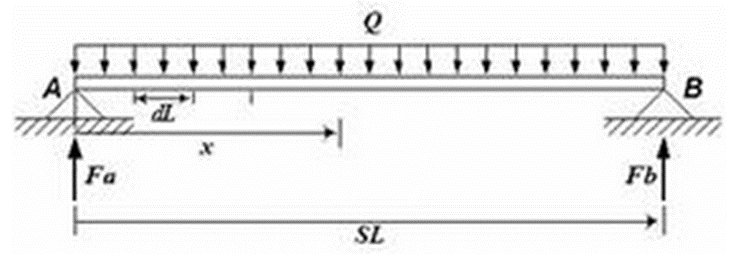 11
Παράδειγμα (2 από 2)Λογικές εκφράσεις
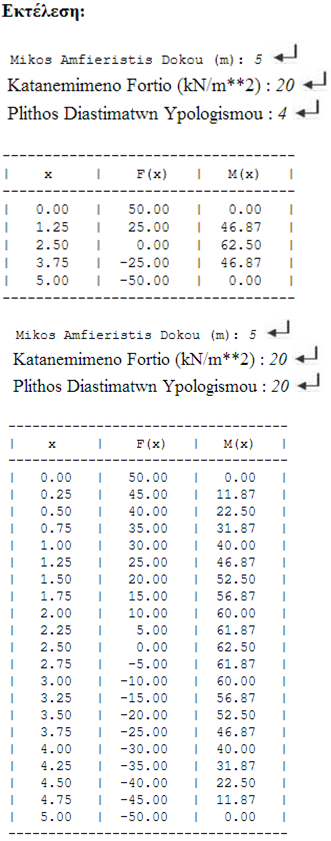 12
Τέλος Ενότητας
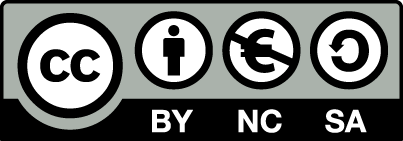 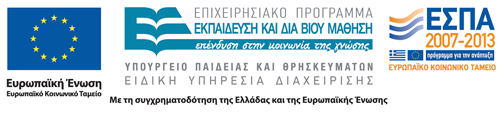 Σημειώματα
Σημείωμα Αναφοράς
Copyright Τεχνολογικό Εκπαιδευτικό Ίδρυμα Αθήνας, Βασίλειος Μούσας 2014. Βασίλειος Μούσας. «Προγραμματισμός & Εφαρμογές Η/Υ (Θ). Ενότητα 3: Εισαγωγή στο Προγραμματισμό με τη FORTRAN 2003 (μέρος 3ο)».
Έκδοση: 1.0. Αθήνα 2014. Διαθέσιμο από τη δικτυακή διεύθυνση: ocp.teiath.gr.
Σημείωμα Αδειοδότησης
Το παρόν υλικό διατίθεται με τους όρους της άδειας χρήσης Creative Commons Αναφορά, Μη Εμπορική Χρήση Παρόμοια Διανομή 4.0 [1] ή μεταγενέστερη, Διεθνής Έκδοση.   Εξαιρούνται τα αυτοτελή έργα τρίτων π.χ. φωτογραφίες, διαγράμματα κ.λ.π., τα οποία εμπεριέχονται σε αυτό. Οι όροι χρήσης των έργων τρίτων επεξηγούνται στη διαφάνεια  «Επεξήγηση όρων χρήσης έργων τρίτων». 
Τα έργα για τα οποία έχει ζητηθεί άδεια  αναφέρονται στο «Σημείωμα  Χρήσης Έργων Τρίτων».
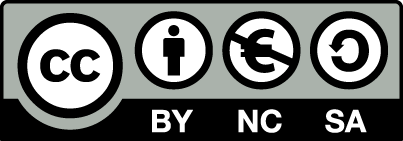 [1] http://creativecommons.org/licenses/by-nc-sa/4.0/ 
Ως Μη Εμπορική ορίζεται η χρήση:
που δεν περιλαμβάνει άμεσο ή έμμεσο οικονομικό όφελος από την χρήση του έργου, για το διανομέα του έργου και αδειοδόχο
που δεν περιλαμβάνει οικονομική συναλλαγή ως προϋπόθεση για τη χρήση ή πρόσβαση στο έργο
που δεν προσπορίζει στο διανομέα του έργου και αδειοδόχο έμμεσο οικονομικό όφελος (π.χ. διαφημίσεις) από την προβολή του έργου σε διαδικτυακό τόπο
Ο δικαιούχος μπορεί να παρέχει στον αδειοδόχο ξεχωριστή άδεια να χρησιμοποιεί το έργο για εμπορική χρήση, εφόσον αυτό του ζητηθεί.
Επεξήγηση όρων χρήσης έργων τρίτων
Δεν επιτρέπεται η επαναχρησιμοποίηση του έργου, παρά μόνο εάν ζητηθεί εκ νέου άδεια από το δημιουργό.
©
διαθέσιμο με άδεια CC-BY
Επιτρέπεται η επαναχρησιμοποίηση του έργου και η δημιουργία παραγώγων αυτού με απλή αναφορά του δημιουργού.
διαθέσιμο με άδεια CC-BY-SA
Επιτρέπεται η επαναχρησιμοποίηση του έργου με αναφορά του δημιουργού, και διάθεση του έργου ή του παράγωγου αυτού με την ίδια άδεια.
διαθέσιμο με άδεια CC-BY-ND
Επιτρέπεται η επαναχρησιμοποίηση του έργου με αναφορά του δημιουργού. 
Δεν επιτρέπεται η δημιουργία παραγώγων του έργου.
διαθέσιμο με άδεια CC-BY-NC
Επιτρέπεται η επαναχρησιμοποίηση του έργου με αναφορά του δημιουργού. 
Δεν επιτρέπεται η εμπορική χρήση του έργου.
Επιτρέπεται η επαναχρησιμοποίηση του έργου με αναφορά του δημιουργού
και διάθεση του έργου ή του παράγωγου αυτού με την ίδια άδεια.
Δεν επιτρέπεται η εμπορική χρήση του έργου.
διαθέσιμο με άδεια CC-BY-NC-SA
διαθέσιμο με άδεια CC-BY-NC-ND
Επιτρέπεται η επαναχρησιμοποίηση του έργου με αναφορά του δημιουργού.
Δεν επιτρέπεται η εμπορική χρήση του έργου και η δημιουργία παραγώγων του.
διαθέσιμο με άδεια 
CC0 Public Domain
Επιτρέπεται η επαναχρησιμοποίηση του έργου, η δημιουργία παραγώγων αυτού και η εμπορική του χρήση, χωρίς αναφορά του δημιουργού.
Επιτρέπεται η επαναχρησιμοποίηση του έργου, η δημιουργία παραγώγων αυτού και η εμπορική του χρήση, χωρίς αναφορά του δημιουργού.
διαθέσιμο ως κοινό κτήμα
χωρίς σήμανση
Συνήθως δεν επιτρέπεται η επαναχρησιμοποίηση του έργου.
17
Διατήρηση Σημειωμάτων
Οποιαδήποτε αναπαραγωγή ή διασκευή του υλικού θα πρέπει να συμπεριλαμβάνει:
το Σημείωμα Αναφοράς
το Σημείωμα Αδειοδότησης
τη δήλωση Διατήρησης Σημειωμάτων
το Σημείωμα Χρήσης Έργων Τρίτων (εφόσον υπάρχει)
μαζί με τους συνοδευόμενους υπερσυνδέσμους.
Χρηματοδότηση
Το παρόν εκπαιδευτικό υλικό έχει αναπτυχθεί στo πλαίσιo του εκπαιδευτικού έργου του διδάσκοντα.
Το έργο «Ανοικτά Ακαδημαϊκά Μαθήματα στο ΤΕΙ Αθήνας» έχει χρηματοδοτήσει μόνο την αναδιαμόρφωση του εκπαιδευτικού υλικού. 
Το έργο υλοποιείται στο πλαίσιο του Επιχειρησιακού Προγράμματος «Εκπαίδευση και Δια Βίου Μάθηση» και συγχρηματοδοτείται από την Ευρωπαϊκή Ένωση (Ευρωπαϊκό Κοινωνικό Ταμείο) και από εθνικούς πόρους.
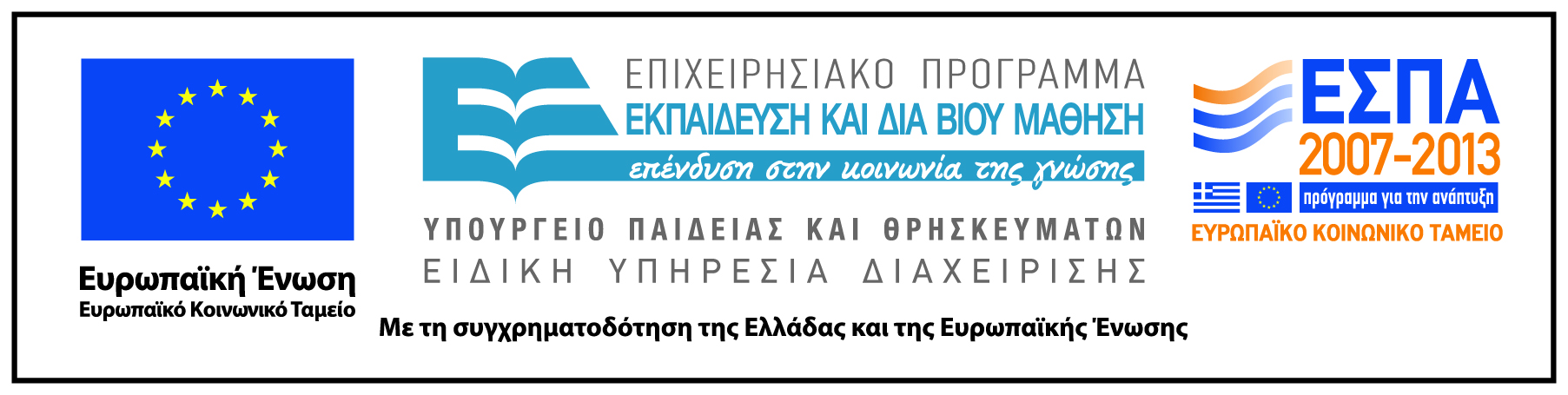